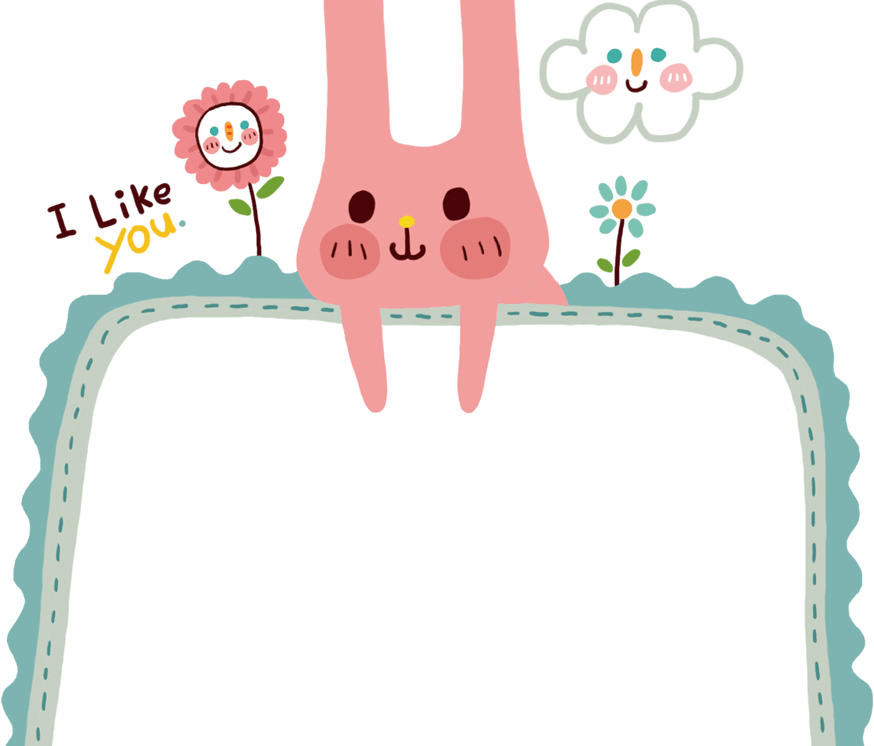 Xin chào tất cả các con
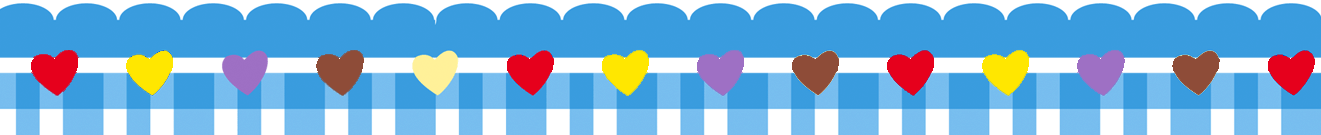 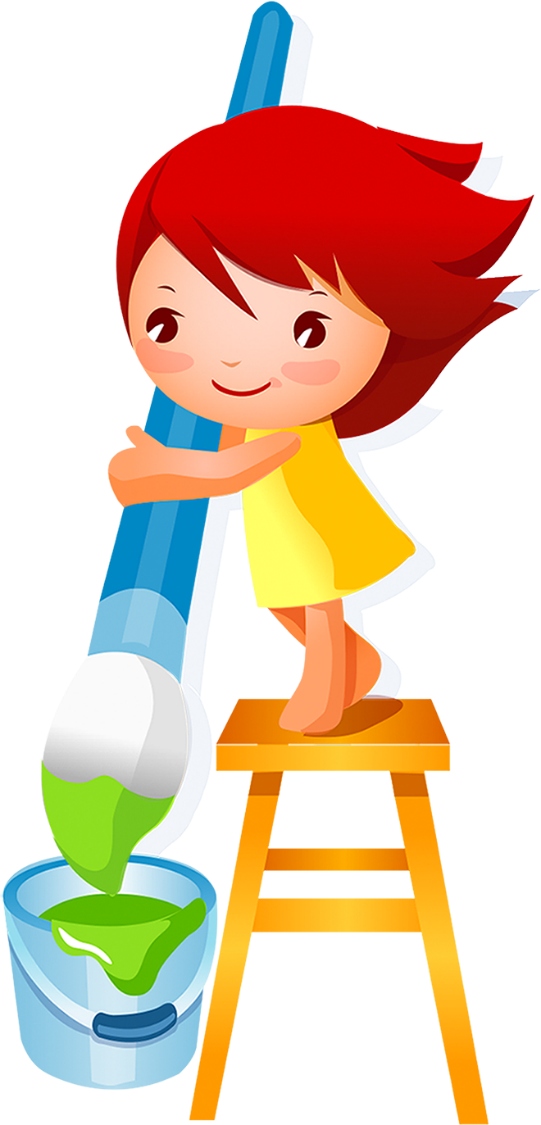 Tiết 3
VIẾT
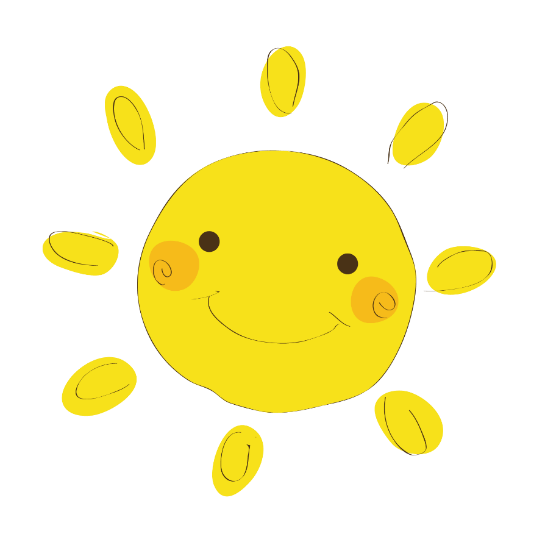 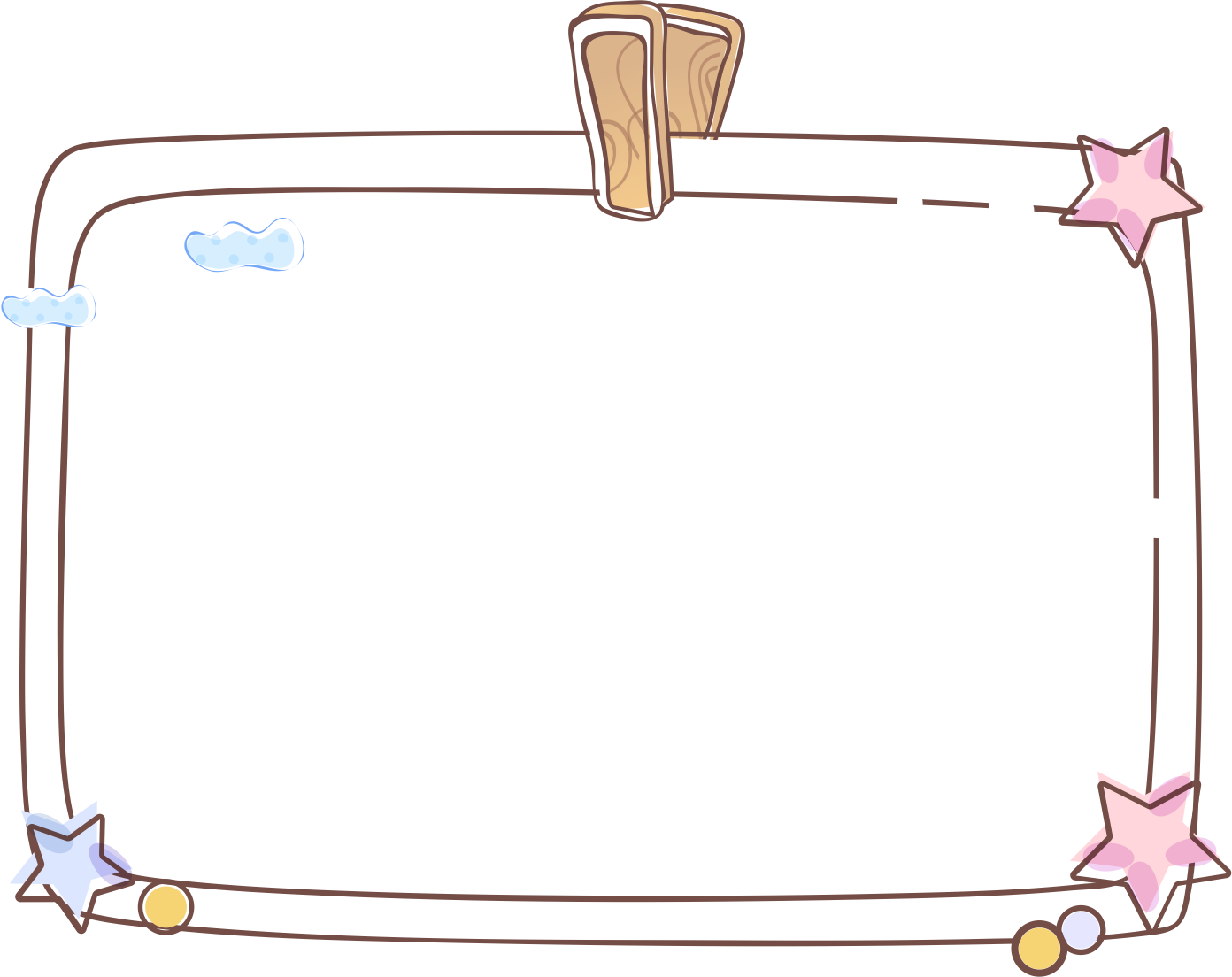 NGHE- VIẾT
MÙA NƯỚC NỔI
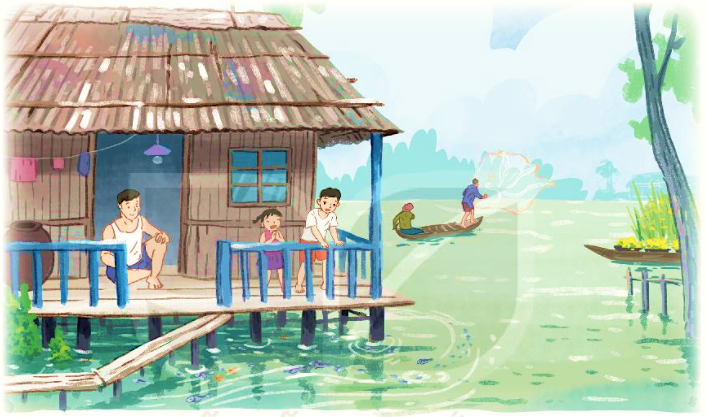 Nghe - viết.
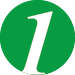 Bài tập chính tả: c/ k.
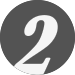 Bài tập lựa chọn.
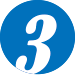 Mùa nước nổi
Đồng ǟuộng, vườn tược và cây cỏ như biết giữ lại hạt phù sa ở quanh mình, nước lại trong dần. Ngồi trong nhà, ta thấy cả những đàn cá ǟòng ǟòng, từng đàn, từng đàn theo cá mẹ xuôi theo dòng nước, vào tận đồng sâu.
Đoạn văn có từ nào viết hoa?
Các từ dễ viết sai
đồng sâu
phù sa
quanh
ròng ròng
đồng ruộng
VIẾT BÀI
Học sinh viết bài vào vở ô li
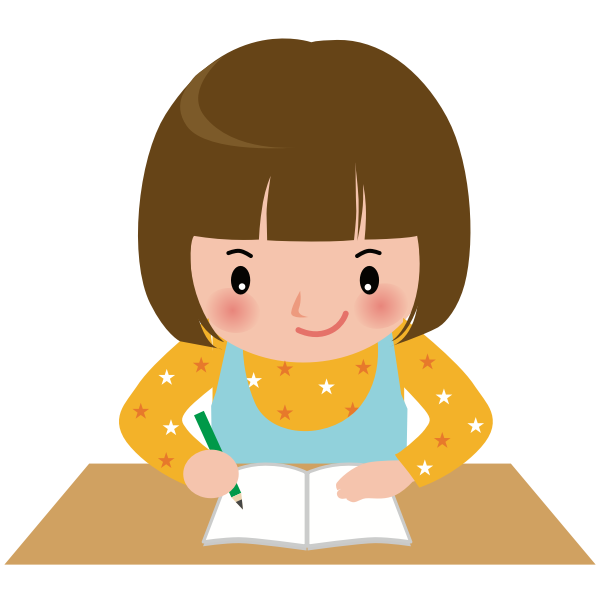 Tìm tên sự vật bắt đầu bằng c hoặc k.
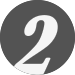 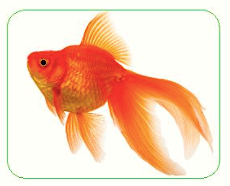 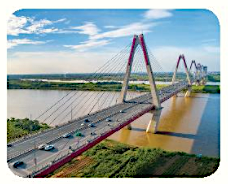 cá
cầu
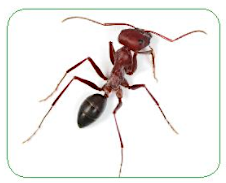 kiến
Chọn a hoặc b
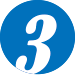 a) Chọn tiếng chứa iêu hoặc ươu thay cho dấu ba chấm.
nhiều
khướu
hươu
Sóc hất rất……….. hoa để tặng bạn bè. Nó tặng ……….. cao cổ một bó hoa thiên điểu rực rỡ. Còn chim ………… và chim liếu điếu được sóc tặng một bó hoa bồ công anh nhẹ như bông.
Chọn a hoặc b
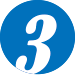 a) Chọn ch hay tr thay cho ô vuông
cây          e	             ải tóc	      quả           anh	
         e mưa	             ải nghiệm       bức           anh
tr
ch
ch
tr
tr
ch
b) Tìm từ ngữ có tiếng chứa ac hoặc at
con hạc,
âm nhạc,…
mát mẻ,…
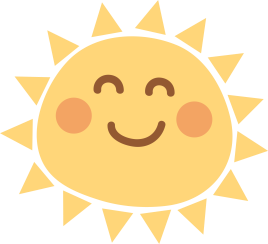 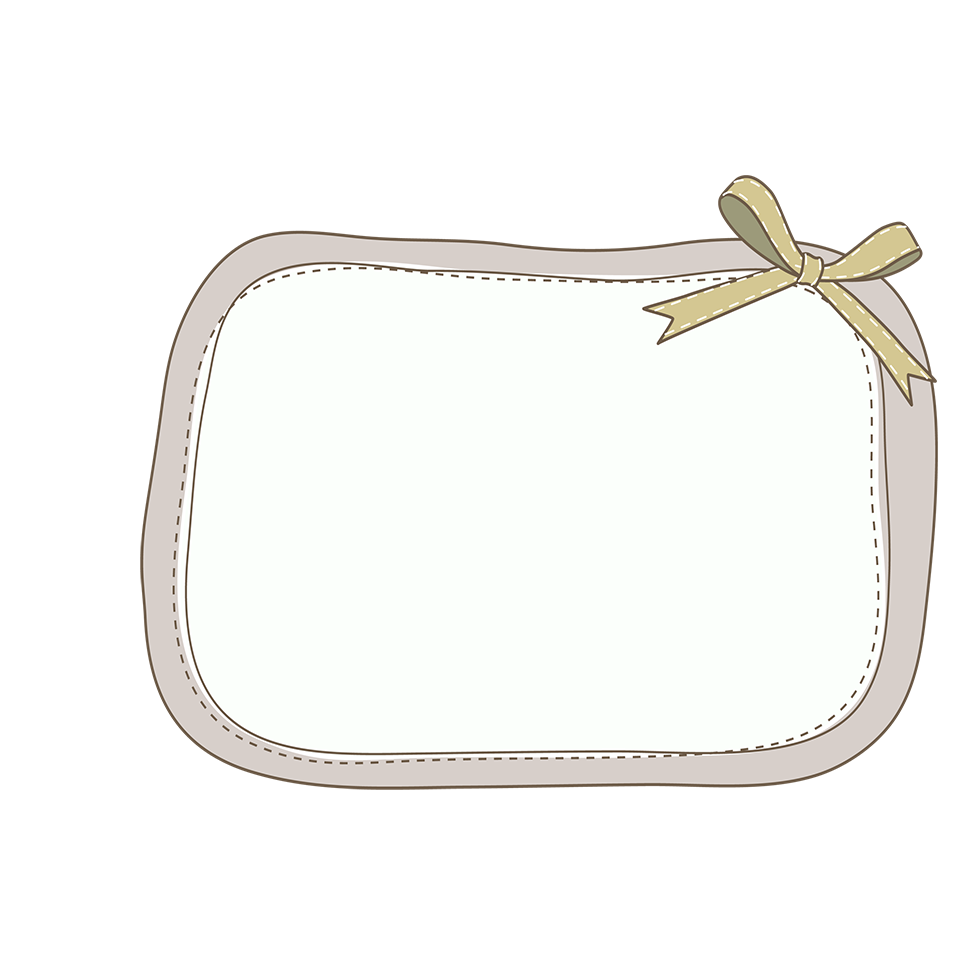 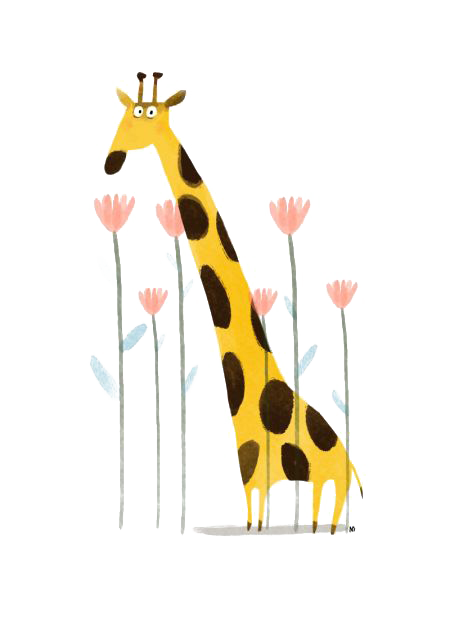 Củng cố, dặn dò
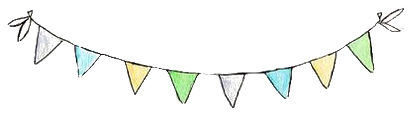 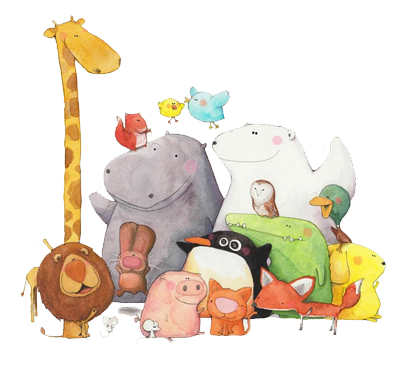